Caribbean Forum on Population, Migration and Development 9-10 July 2013
“Achieving Universal Access to Comprehensive Sexual and Reproductive Health Services”
THE CONTEXT
Reshape the context in which we discuss sex and sexuality
Rights based, life cycle approach
Celebrate it as it is central to being human
Advance to a place where such discussion occur with openness and respect
2
WHAT DOES IT MEAN TO HAVE UNIVERSAL ACCESS?
Who is included?      EVERYBODY

What is included?      A FULL RANGE OF SERVICES INCLUDING INFORMATION AND EDUCATION

How should it be included?    MUST BE AGE  APPROPRIATE  AND FITTED TO THE LIFE CYCLE
3
IMPLICATIONS OF NOT HAVING UNIVERSAL ACCESS
Gender inequalities normalised
HIV/AIDS uncontrolled
Fertility rates and family size unmanageable
Continuing cycles of poverty
Stymied individual and national development
4
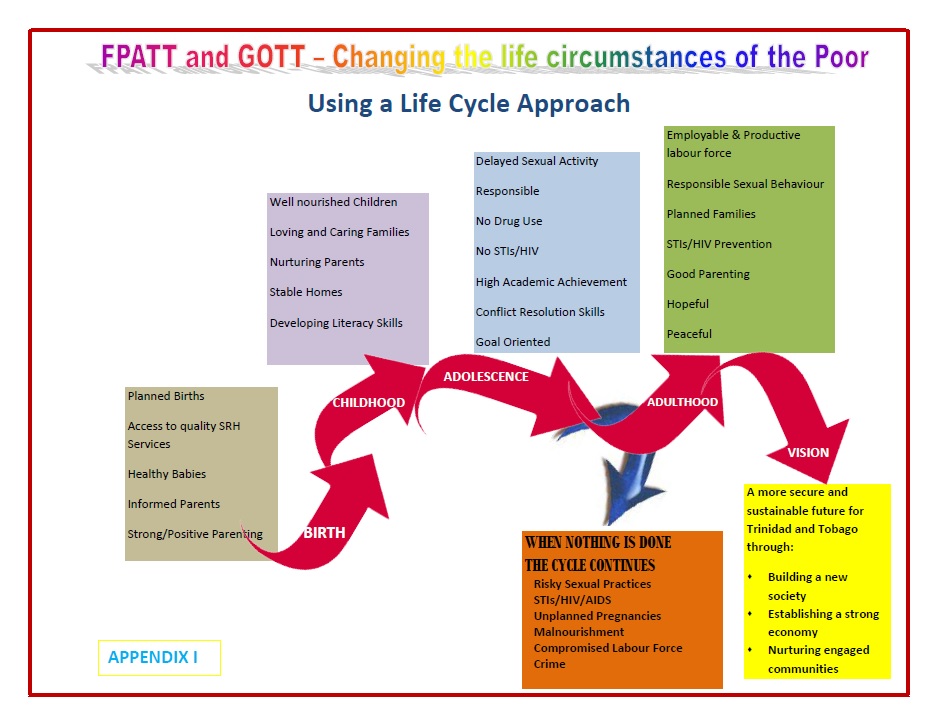 5
ENABLERS OF UNIVERSAL ACCESS
Political Will 
Legal and policy framework
The know how  
The human and financial resources
Informed and engaged communities
Strong partnerships
6
MORE ENABLERS
Infrastructure to facilitate the delivery of quality services
Wide network of service delivery outlets
Effective data collection and management to inform policy and planning.
Integrated quality services
7
WHAT’S MISSING IN THE CARIBBEAN?
An Inability to situate SRHR as essential to sustainable development  (linked to low political will)
Limited implementation of signed conventions, treaties and political agreements
Lack of shared understanding of sexual rights (all human beings including youth, LGBT, drug users, elderly, disabled.
Policy and Legal frameworks
8
STILL MORE THAT’S MISSING
Mechanism to facilitate true coordination and collaboration between the stakeholders to effect comprehensive SRHR
Lack of accountability (linked to severe implementation gap)
Government subsidies/subventions
Infrastructure
9
EXAMPLES OF GOOD PRACTICE
Many models within our region that we could adapt and adopt
Community collaboration in Haiti (the community providing care and support to HIV positive parents to ensure ARV adherence)
Youth Friendly Service – Belize and Trinidad, the Bashy Bus in Jamaica
Scaling up Voluntary Counselling  and Testing Services for HIV – Trinidad 
PPP – Scotiabank  (Know your status campaign)
10
SOME MORE EXAMPLES
Employment of PLWA to manage support groups programme for people living with AIDS - Guyana
Team of trained educators to conduct sex education in secondary and primary schools - St Lucia
Educating parents and their children – CHAMP in Trinidad
Civil society partnering with international development partner to work with youth at risk, MSM and sex workers in order to increase access to SRH services
Media partnerships - Barbados
11
FINAL THOUGHT
The achievement of the Millennium Development Goals (MDGs), particularly those related to health, is strongly underpinned by the progress that can be made on sexual and reproductive health. It is a pillar for supporting the overall health of communities, in particular, that of women. Ill-health from causes related to sexuality and reproduction remains a major cause of preventable death, disability, and suffering among women.  Apart from ill-health consequences, poor sexual and reproductive health contributes significantly to poverty, inhibiting affected individuals’ full participation in socio-economic development.
12